«Учимся быть культурными»!Классный час в 5б классеМБОУ Скородумовской СОШкл. руководитель: Калашникова Л.Ю.
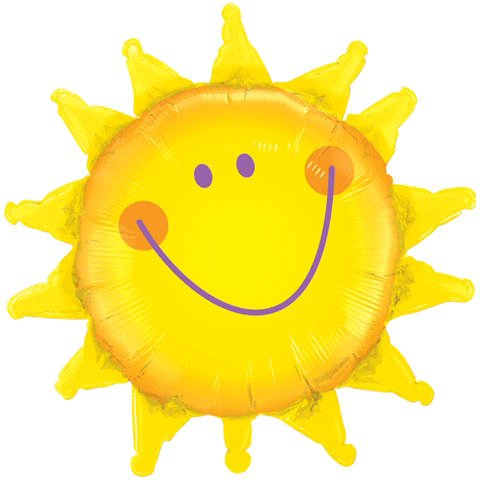 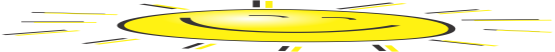 Гете
«Поведение – это зеркало, в котором каждый показывает свой облик».
Цели: расширить представления детей о правилах этикета; развивать умение правильно оценивать себя и других; формировать навыки культурного поведения в повседневной жизни;  формировать опыт нравственных взаимоотношений в коллективе.
Оборудование :
Билеты с номерами от 1 до 15.
Номера и названия групп ( для групповой работы).
План классного часа.
1. Интерактивная беседа. Мотивация к занятию
2. Разбор и оценка ситуаций «Кто здоровается первым?»
3. Работа в группах.
4. Задачи на вежливость.   Игра «Беспроигрышная лотерея».
Интерактивная беседа. Мотивация к занятию
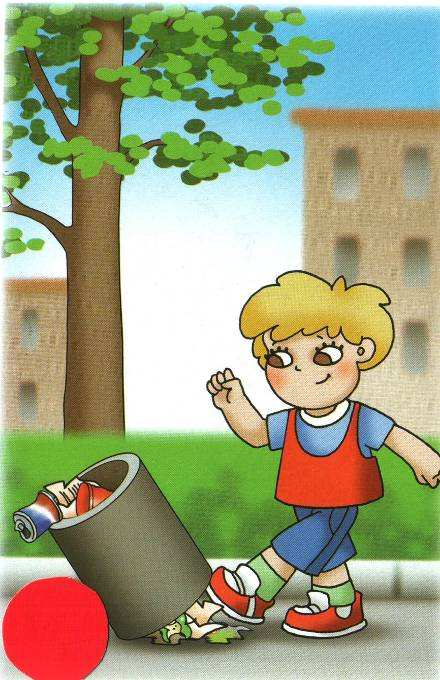 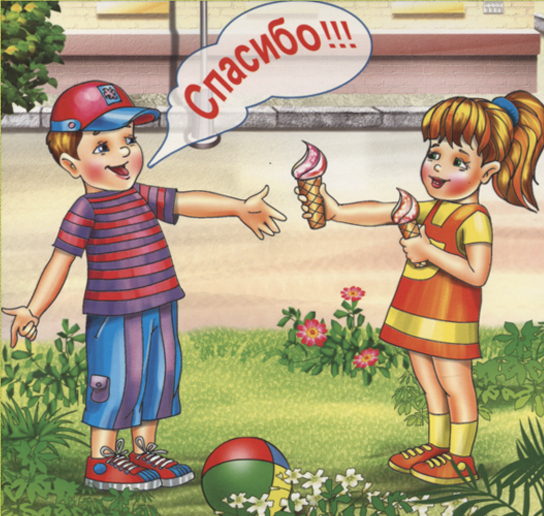 «Кто здоровается первым?»
«В последнее время вокруг Димки стало твориться что-то непонятное. С ним перестали здороваться знакомые. Вчера, например, по дороге в школу встретилась ему соседка, баба Катя. Димка смотрел на нее во все глаза, а она прошла мимо, и даже не поздоровалась. Подходя к школе, Димка встретил учителя математики, и тот тоже молча прошел мимо. Весь день Димка мучительно искал ответ на вопрос, почему никто с ним не здоровается. А вечером во дворе нос к носу столкнулся с Ленкой из 5-Б. Он буквально сверлил ее глазами – и представьте себе, она даже не сказала «привет». Всю ночь Димка мучительно искал разгадку этого странного явления и решил, что вокруг него зреет заговор».
Почему с Димкой никто не здоровался?
«На следующий день наш герой встретил своего друга Дениса, и тот объяснил, что Димка  первым  должен был  всех приветствовать.  И решил Дима исправить положение и поздороваться  со всеми еще раз, да не просто так, а за руку. Что может быть лучше, чем крепкое мужское рукопожатие! Он решил начать с бабы Кати. Та, как всегда, возвращалась из магазина с огромной сумкой на колесиках. «Здравствуйте, баба Катя!» – закричал Димка и бросился к старушке, протянув руку для рукопожатия. Старушка поздоровалась, но на рукопожатие не ответила. Она решили, что Димка хочет ей помочь,  и радостно вручила ему свою тяжелую сумку. Пришлось уже быть до конца благородным и тащить эту сумку на 5 этаж. Из-за этого Димка чуть не опоздал в школу – а ведь ему еще предстояло поприветствовать учителя математики! Ивана Ивановича Димка увидел издалека. Но в руках у него был тяжелый портфель. Димка решил не рисковать и дождаться, пока Иван Иванович оставит портфель в учительской. Как только учитель вышел в коридор, Димка  протянул ему руку: «Здравствуйте Иван Иванович!». Но учитель торопливо отвел руки за спину и виновато улыбнулся: «Здравствуй, Ежиков, к сожалению, дать мне тебе нечего». Расстроенный, Димка пошел к 5-Б классу, чтобы хоть  Ленке подарить свое крепкое мужское рукопожатие, но Ленка возмутилась и прочитала ему лекцию»
Как вы думаете, о чем ему рассказала Лена?
С.И. Ожигов
«Этикет – установленный, принятый порядок поведения, форм обхождения».
Виды этикета
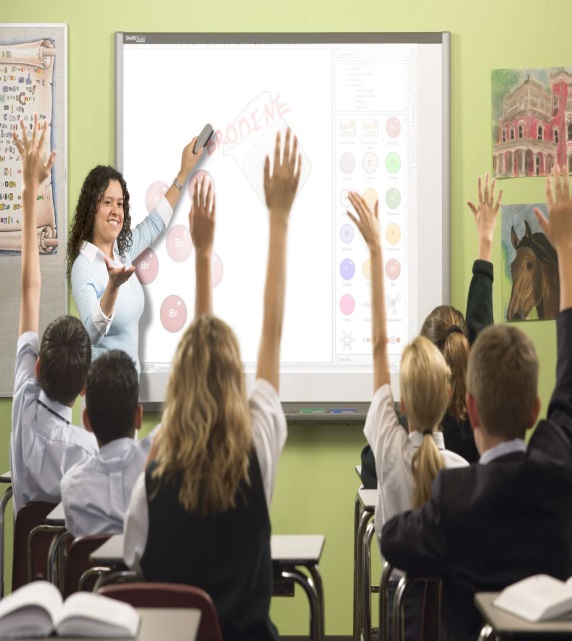 В школе
За столом
На улице
В театре
На работе 
 В гостях и т.д.
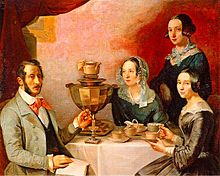 Работа в группах
1-я группа – «Школьный этикет»
2-я группа – «Этикет в гостях»
3-я группа – «Этикет с друзьями»
4-я – «Этикет в транспорте»
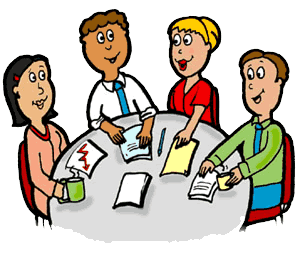 Школьный этикет
Приходить за 10 – 15 минут до начала занятий.
Раздеваться и переобуваться в гардеробе.
Приходить с выполненными домашними заданиями.
Нельзя пропускать занятия без уважительных причин.
Нельзя использовать yнеприличные жесты и выражения.
Этикет с друзьями
Всегда здоровайся с друзьями при встрече.
Разговаривай с друзьями вежливо.
Говори друзьям комплименты.
Помни, что прозвища обижают человека.
Слушай, не перебивая.
Этикет в гостях
Невежливо приходить в гости без приглашения.
За стол не садятся в шляпе (шапке).
Не разговаривают с набитым ртом.
Все, что положено на тарелку надо съесть.
После еды приборы кладут рядом на тарелку и благодарят.
Этикет в транспорте
Во время посадки в автобус пропускайте вперед инвалидов, пожилых людей, женщин с маленькими детьми.
Уступайте место старшим, маленьким детям, инвалидам.
Не разговаривайте громко.
Не занимайте свободное место портфелями.
При выходе помогайте старшим, маленьким детям, мальчики девочкам.
Размышления
По вкусу стоит посолить 
И завтрак , и обед.
Немножко стоит пошалить,
Плохого в этом нет.
Подраться нужно иногда – 
За слабого , к примеру.
Но даже вежливость – 
Беда, когда забудешь меру..
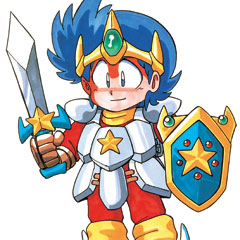 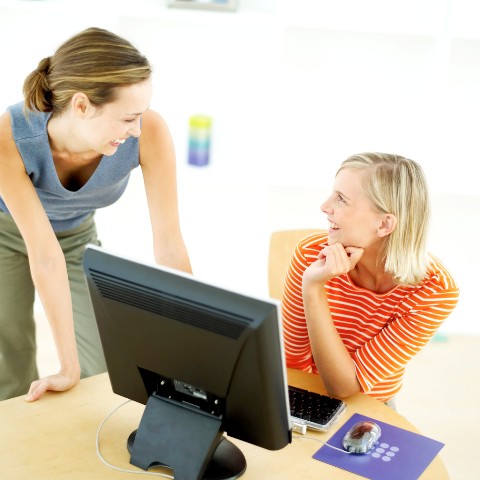 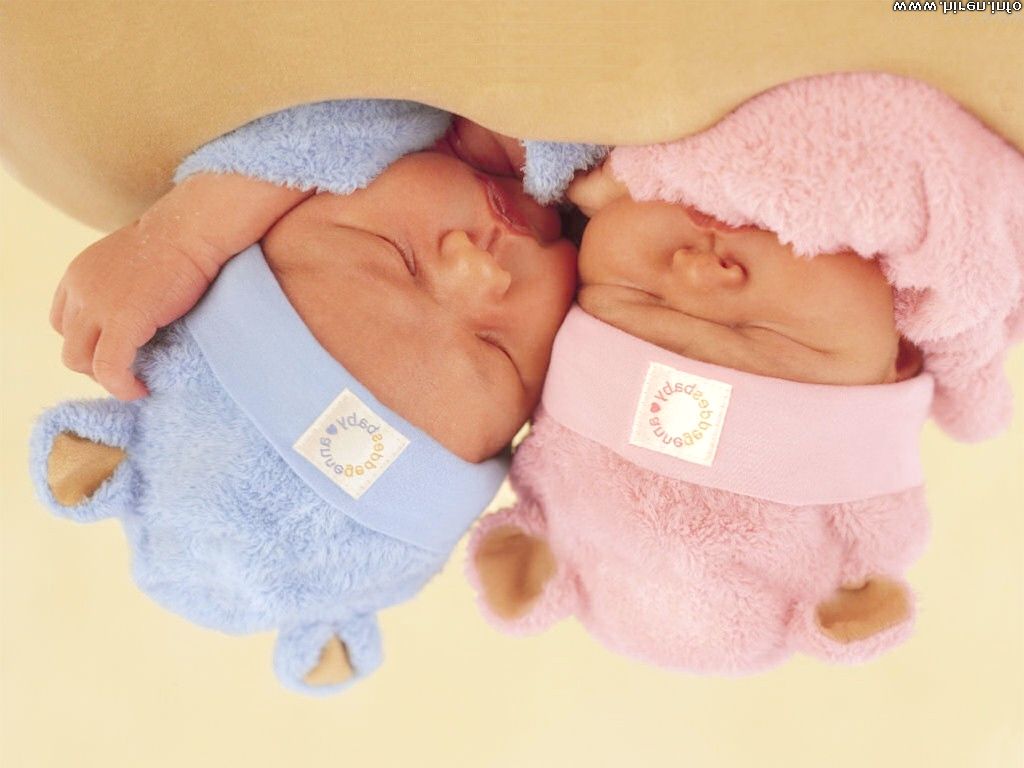 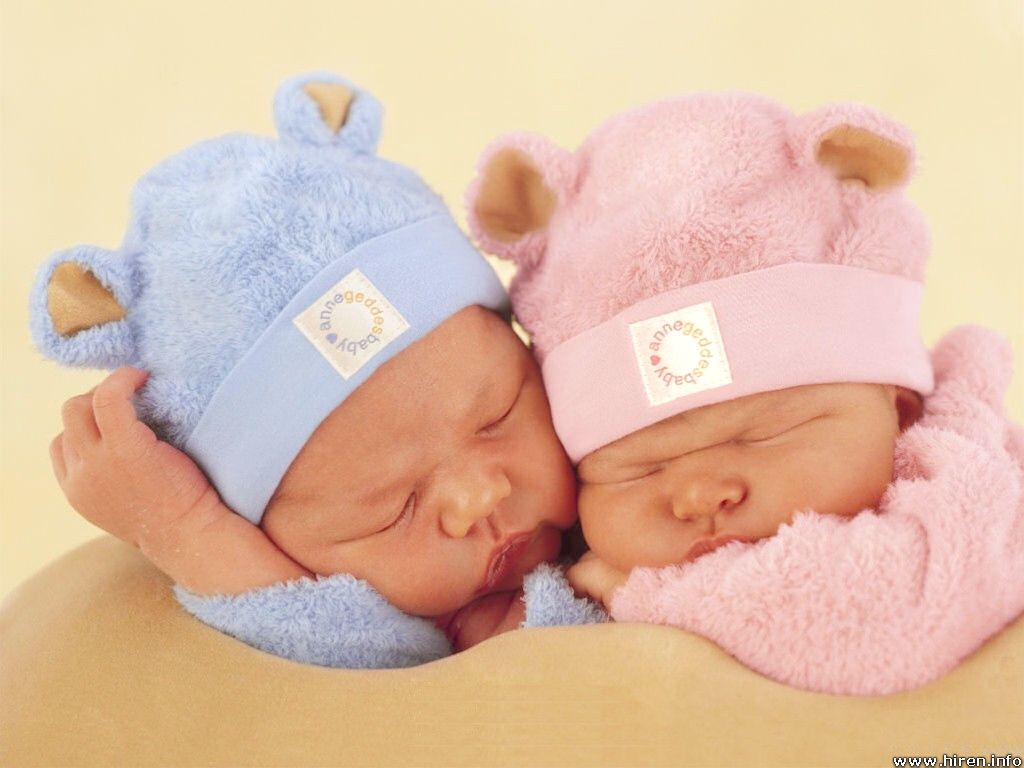 Игра «Беспроигрышная лотерея».
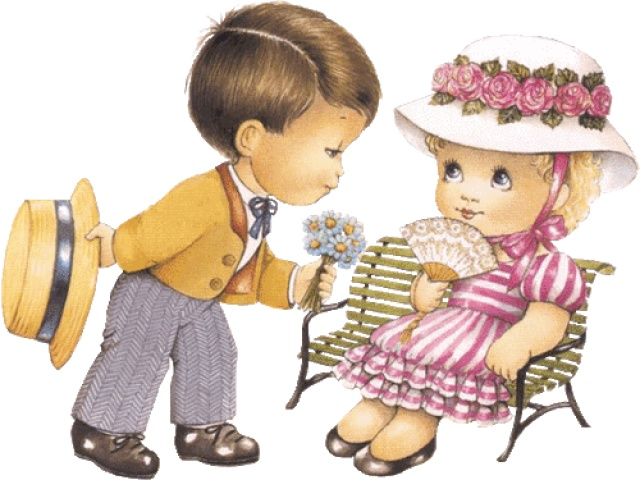 Мы с вами живём в XXI веке. Некоторые правила этикета кажутся нам смешными, устаревшими, но значит ли это, что можно вообще обойтись без правил поведения?
Добро пожаловать в страну КУЛЬТУРНЫХ И ВОСПИТАННЫХЛЮДЕЙ!
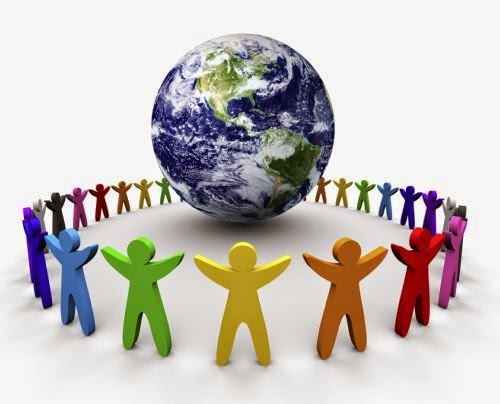 Спасибо за работу
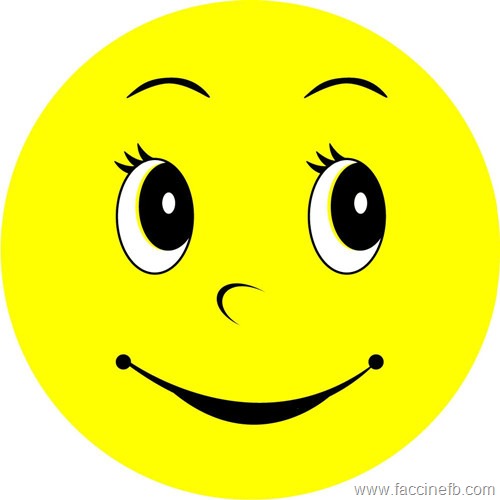 Литература:
А.В. Давыдова. Классные часы 5 класс. Москва «Вако» 2014.
Толковый словарь С.И. Ожегова
www.knigge.ru Правила хорошего тона.
http://images.yandex.ru картинки